FDA’s Food Related Emergency Exercise – Boxed Set (FREE-B)
Orientation webinar
August 17, 2011
12 pm EST

Jason P. Bashura, MPH. RS
General Health Scientist
FDA / CFSAN
Food Defense Oversight Team
www.FDA.gov/FoodDefense

FoodDefense@fda.hhs.gov
Welcome and Introductions
Presenters Subject Matter Experts

Refinement and Release 
of the FREE-B
For today’s webinar…
Historical Perspective/ overview 	

Scenario descriptions

 What’s next – FREE-B workshops:
Dr. Jennifer McEntire, IFT

Brief walk-through online 

’Q’s and ‘A’s, thoughts, ideas….

		PLEASE!!
FDA’s Food Defense Oversight Team
FDA works with other government agencies and private sector organizations to help reduce the risk of tampering or other malicious, criminal, or terrorist actions on the food and cosmetic supply.

The FDOT:


Promotes access to food defense awareness, education and training tools and resources through domestic and international outreach activities to and,  in partnership with, industry, academia and all levels of the U.S. government (Fed/SLTT).

Currently working on a multitude of FSMA related efforts.
Food Defense Tools and Resources
CARVER+Shock
Vulnerability 
Assessment 
Software 2.0
Training Programs
ALERT and 
Employees FIRST
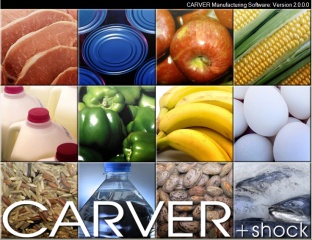 Industry 
Guidance
Self  Assessment 
Checklist
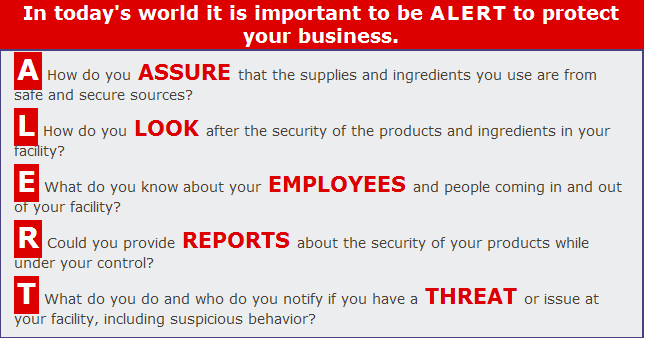 Mitigations 
Strategies Database
‘Searchable’ Preventative
Measures, based on user 
Selections to categories 
and nodes
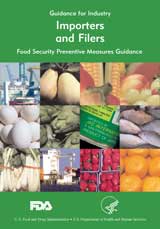 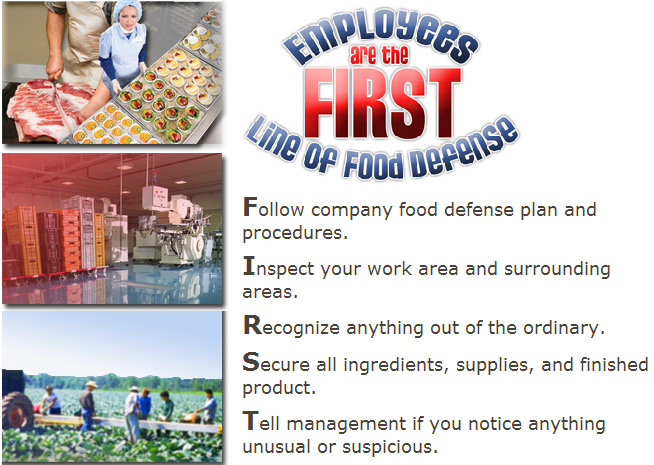 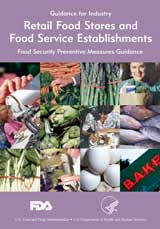 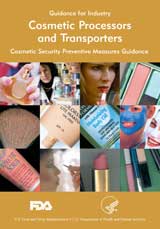 Coming Soon!

 FDOT tools and resources webinar with the NCFPD – 9/9/11
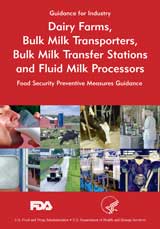 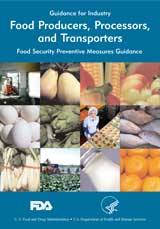 www.FDA.gov/FoodDefense
5
[Speaker Notes: INDUSTRY GUIDANCE:  FDA issued food defense preventive measures guidance for (1) Importers and Filers, (2) Retail Food Stores and Food Service Establishments,  (3) Cosmetic Processors and Transporters, (4) Dairy Farms and Milk Processors and Transporters, and (5) Food Producers, Processors and Transporters.  Self Assessment checklists were added as an appendix to each guidance document in 2009.

TRAINING PROGRAMS:  FDA has put forth 2 food defense training programs:  (1) ALERT – targeting food industry management; and (2) Employees FIRST – targeting front-line food industry workers.  These programs include web-based modules and downloadable training materials and are available in multiple languages.

CARVER+Shock:  FDA, in collaboration with USDA, has developed a vulnerability assessment software based on the CARVER+Shock method.  A streamlined second generation version of the software was released in 2009.

COMING SOON:  Currently FDA is working to complete the development of 2 new food defense tools:  (1) a mitigations database – a web-based tool that will allow the user to search for a specific unit operation within the food production system to find a list of potential preventive measures.  The mitigations are provided in 3 tiers:  initial, moderate and comprehensive; and (2) FREE-B, the Food Related Emergency Exercise Boxed Set containing ready-to-go table top exercises designed to facilitate response to food safety and defense events. 

These tools are all available free of charge and downloadable at www.fda.gov/food/fooddefense]
Historical Perspective
Requests for food defense, emergency response training from our SLTT partners; as a result of previous exercises, feedback at mtgs., conferences

The need for HSEEP training / need to raise awareness of food defense issues 
Access to ‘low to no’ cost tools to assist with food emergency response planning

These scenarios can be foundation to build an exercise and training calendar

FREE-B development!!
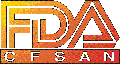 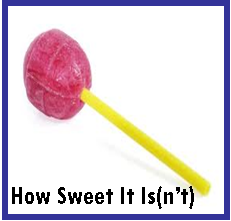 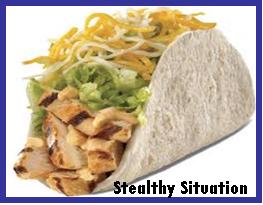 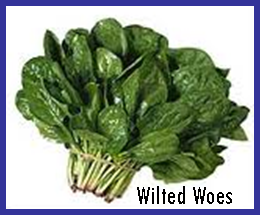 Three (3) FDA based scenarios
Two (2) USDA based scenarios
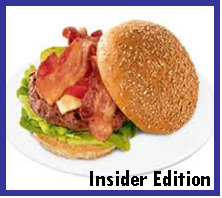 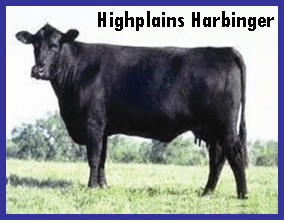 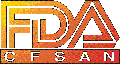 Overview of the FREE-B
5 scenarios, available online – FREE of charge!
		www.FDA.gov/FoodDefense 

Each scenario contains a lead planner’s guide, situation manual and facilitator’s guide

Guides are presented in an easy to follow approach, from establishment of the exercise planning committee to the distribution of certificates of participation  - we’ve left no stone unturned!!
Overview of the FREE-B
This set is designed to provide jurisdictions with a variety of options to test and improve their capabilities to respond to human or animal health emergencies. 

The five exercises in the set are designed so that jurisdictions can conduct them right out of the box with a minimal amount of effort and editing.

 Each exercise is stand-alone. Collaboration and partnering with several jurisdictions and stakeholders may be needed to ensure a successful exercise. 

FREE-B has been developed to be consistent with the Homeland Security Exercise and Evaluation Program (HSEEP) doctrine.
Recent Activity:  7/18  - 8/15/11
“Hits” to our FDOT webpage… 		8,296

“Hits” to the FREE-B Main page…		4,659

“Hits” to the FREE-B download page…	1,952
Scenario Descriptions
How Sweet It Is(n’t)
This scenario focuses attention on the regulatory 
traceback investigation that occurs after standard 
product testing shows that a food product contains 
excessive levels of a contaminant, as well as a recall 
of contaminated food.
Stealthy Situation
This exercise is a comprehensive scenario and highlights
 nuances encountered when a cluster of illness is
 associated with a foodservice establishment.  The
 scenario includes the epidemiological investigation, 
identification of affected product through traceback 
procedures, implementation of a recall, and the role of 
regulatory agencies.
Wilted Woes
This scenario begins at the outset of early signal 
detection with clinical illness reports, and focuses on the
 epidemiological investigation process to identify the 
food vehicle when there is a human health emergency 
caused by an unintentional contamination of produce
 with E. coli O157:H7.
Highplains Harbinger
This scenario focuses on the investigation of animal 
disease caused by intentional infection of cattle with 
Foot and Mouth Disease (FMD) virus, highlighting the
 various animal agriculture agencies (Federal, state,
 local, territorial, and tribal) and their roles and 
responsibilities, as well as introducing the roles and 
responsibilities of law enforcement agencies during an 
animal health emergency.
Insider Addition
This scenario focuses attention on the intentional aspect
 of contamination of a raw meat product at the processor
 with a chemical agent.  Various nontraditional 
organizations and expertise needed to investigate 
intentional contaminations and the establishment of
 collaborative processes and roles and responsibilities
 with the traditional public health and regulatory
 partners are highlighted.
Recent press on the FREE-B:
http://www.foodquality.com/details/article/1311605/Need_Practice_Preparing_for_Food_Safety_Crises.html   Food Quality
http://www.foodsafetynews.com/2011/07/free-b-practicing-outbreaks-in-peace-time/    Food Safety News
Currently working on a ‘promotional’ article, as well;  if you have something you’d like to share for consideration in the article, send your thoughts, contact information to FoodDefense@fda.hhs.gov
What’s next ….
Workshops using the FREE-B to learn how we can make the tool more effective, functional

	- Jennifer McEntire, IFT
Thanks for your attention!
Does anyone have any experiences with the FREE-B or any of the FDOT tools you’d like to share?

Please contact us @ FoodDefense@fda.hhs.gov with any thoughts, questions, ideas
USDA efforts…
Food and Nutrition Service is conducting field tests of a table top exercise (TTX) toolkit.  

The project is intended to assist program operators with developing and testing plans to prevent / prepare for the intentional contamination of food served in schools.

The release is targeted in 2012

For more info, send an email to FoodDefense@fda.hhs.gov 
and in the subject line put “FNS exercise info”
Questions, thoughts, ideas??
“They all look like they’re very good representations of likely scenarios that would challenge the organizations involved and help them see how well they would respond to an emergency,” he said. He suggested that state agencies and representatives of the food industry should take advantage of these free tools and run some of the scenarios collaboratively.
Michael Doyle, PhD, Regents Professor of food microbiology and director of the Center for Food Safety at the University of Georgia in Griffin
Closing
Please send thoughts, questions, comments to:  FoodDefense@fda.hhs.gov 


For more Food Defense guidance, info, tools and resources, please go to the
  Food Defense Oversight Team’s  website:   www.FDA.gov/FoodDefense